Mastering NT Greek
Vocabulary for Chapter 5 – First Declension Nouns

Modern Greek Pronunciations
English  Greek
Greek  English
Chapter 5 Vocab     Gr  Eng
You can click any where on the screen to bring up the translated word 
Hit Next/Previous button to go to the next/previous word

Click on any title to return to the very beginning
To Full Word List
Previous
Next
Chapter 5 Vocab     Gr  Eng
Previous
Next
Chapter 5 Vocab     Gr  Eng
ἀγάπη, -ης, ἡ
love         (116)
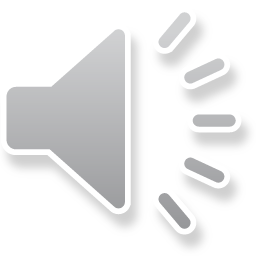 Previous
Next
Chapter 5 Vocab     Gr  Eng
Previous
Next
Chapter 5 Vocab     Gr  Eng
ἀλήθεια, -ας, ἡ
truth         (109)
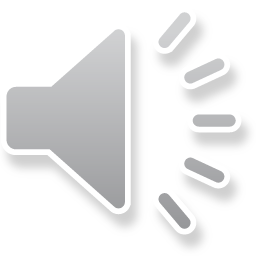 Previous
Next
Chapter 5 Vocab     Gr  Eng
Previous
Next
Chapter 5 Vocab     Gr  Eng
ἁμαρτία, -ας, ἡ
sin         (173)
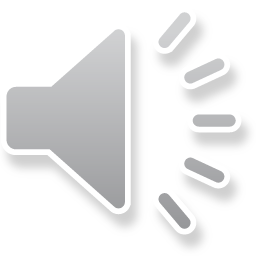 Previous
Next
Chapter 5 Vocab     Gr  Eng
Previous
Next
Chapter 5 Vocab     Gr  Eng
βασιλεία, -ας, ἡ
kingdom         (162)
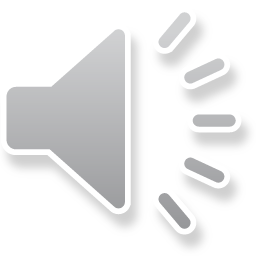 Previous
Next
Chapter 5 Vocab     Gr  Eng
Previous
Next
Chapter 5 Vocab     Gr  Eng
γραφή, -ῆς, ἡ
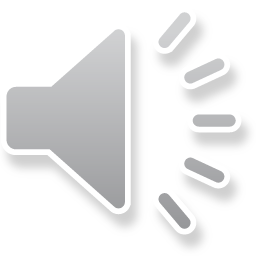 writing, Scripture        (50)
Previous
Next
Chapter 5 Vocab     Gr  Eng
Previous
Next
Chapter 5 Vocab     Gr  Eng
ἐγείρω
I raise up         (144)
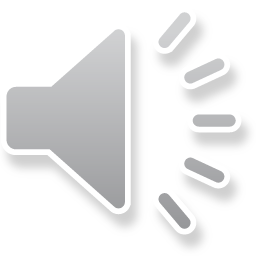 Previous
Next
Chapter 5 Vocab     Gr  Eng
Previous
Next
Chapter 5 Vocab     Gr  Eng
ἐκκλησία, -ας, ἡ
assembly, church      (114)
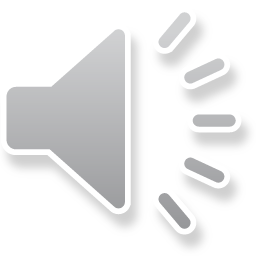 Previous
Next
Chapter 5 Vocab     Gr  Eng
Previous
Next
Chapter 5 Vocab     Gr  Eng
ἔργον, -ου, τό
work          (169)
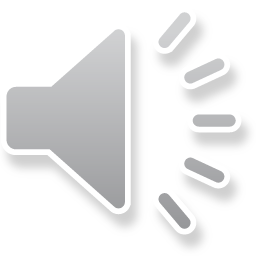 Previous
Next
Chapter 5 Vocab     Gr  Eng
Previous
Next
Chapter 5 Vocab     Gr  Eng
μαθητής, -οῦ, ὁ
disciple (261)
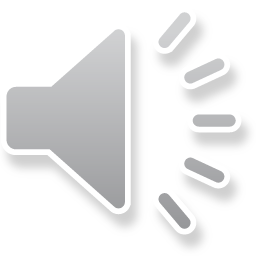 Previous
Next
Chapter 5 Vocab     Gr  Eng
Previous
Next
Chapter 5 Vocab     Gr  Eng
ὥρα, -ας, ἡ
hour         (106)
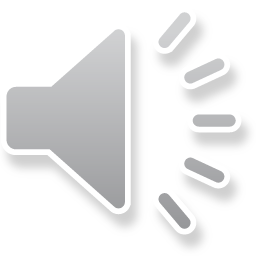 Previous
Next
Chapter 5 Vocab     Gr  Eng
Previous
Next
Chapter 5 Vocab     Gr  Eng
ἀγάπη, -ης, ἡ 	 love                     ἐγείρω    I raise up 
ἀλήθεια, -ας, ἡ   truth                   ἐκκλησία, -ας, ἡ   church  
ἁμαρτία, -ας, ἡ   sin                      ἔργον, -ου, τό   work 
βασιλεία, -ας, ἡ  kingdom             μαθητής, -οῦ, ὁ  disciple   
γραφή, -ῆς, ἡ   writing, Scripture   ὥρα, -ας, ἡ   hour
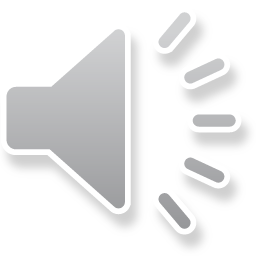 Previous
Next
Chapter 5 Vocab     Gr  Eng
Back to Full Word List
Again
Finished
Chapter 5 Vocab     Eng  Gr
You can click any where on the screen to bring up the translated word 
Hit Next/Previous button to go to the next/previous word

Click on any title to return to the very beginning
To Full Word List
Previous
Next
Chapter 5 Vocab     Eng  Gr
Previous
Next
Chapter 5 Vocab     Eng  Gr
ἀγάπη, -ης, ἡ
love          (116)
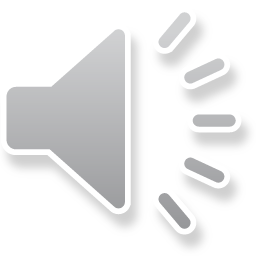 Previous
Next
Chapter 5 Vocab     Eng  Gr
Previous
Next
Chapter 5 Vocab     Eng  Gr
ἀλήθεια, -ας, ἡ
truth           (109)
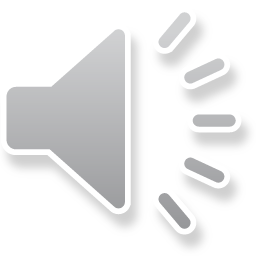 Previous
Next
Chapter 5 Vocab     Eng  Gr
Previous
Next
Chapter 5 Vocab     Eng  Gr
ἁμαρτία, -ας, ἡ
sin         (173)
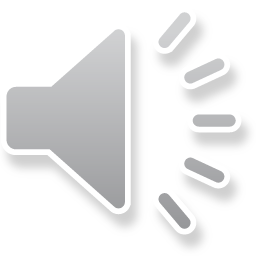 Previous
Next
Chapter 5 Vocab     Eng  Gr
Previous
Next
Chapter 5 Vocab     Eng  Gr
βασιλεία, -ας, ἡ
kingdom         (162)
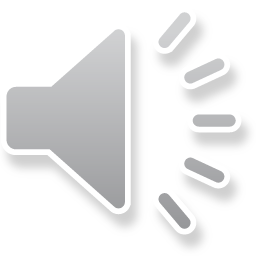 Previous
Next
Chapter 5 Vocab     Eng  Gr
Previous
Next
Chapter 5 Vocab     Eng  Gr
γραφή, -ῆς, ἡ
writing, Scripture     (50)
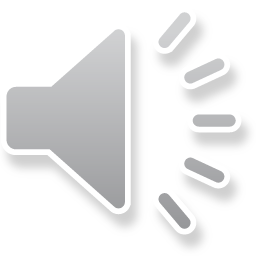 Previous
Next
Chapter 5 Vocab     Eng  Gr
Previous
Next
Chapter 5 Vocab     Eng  Gr
ἐγείρω
I raise up        (144)
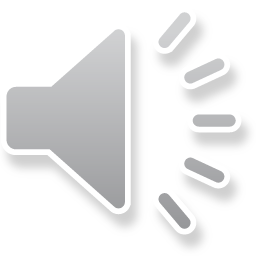 Previous
Next
Chapter 5 Vocab     Eng  Gr
Previous
Next
Chapter 5 Vocab     Eng  Gr
ἐκκλησία, -ας, ἡ
assembly, church      (114)
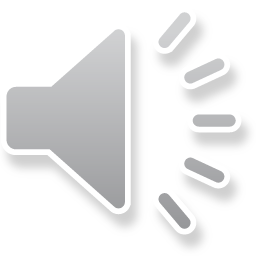 Previous
Next
Chapter 5 Vocab     Eng  Gr
Previous
Next
Chapter 5 Vocab     Eng  Gr
ἔργον, -ου, τό
work          (169)
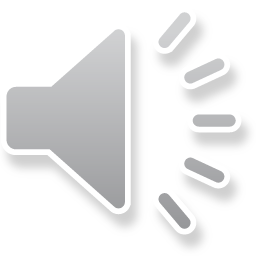 Previous
Next
Chapter 5 Vocab     Eng  Gr
Previous
Next
Chapter 5 Vocab     Eng  Gr
μαθητής, -οῦ, ὁ
disciple        (261)
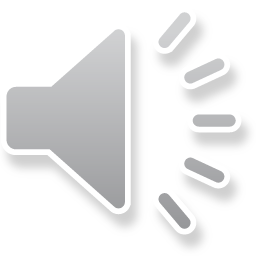 Previous
Next
Chapter 5 Vocab     Eng  Gr
Previous
Next
Chapter 5 Vocab     Eng  Gr
ὥρα, -ας, ἡ
hour          (106)
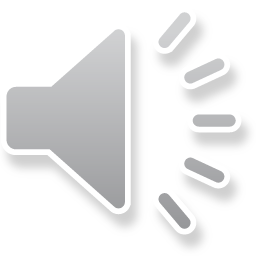 Previous
Next
Chapter 5 Vocab     Eng  Gr
Previous
Next
Chapter 5 Vocab     Eng  Gr
ἀγάπη, -ης, ἡ 	 love                     ἐγείρω    I raise up 
ἀλήθεια, -ας, ἡ   truth                   ἐκκλησία, -ας, ἡ   church  
ἁμαρτία, -ας, ἡ   sin                      ἔργον, -ου, τό   work 
βασιλεία, -ας, ἡ  kingdom             μαθητής, -οῦ, ὁ  disciple   
γραφή, -ῆς, ἡ   writing, Scripture   ὥρα, -ας, ἡ   hour
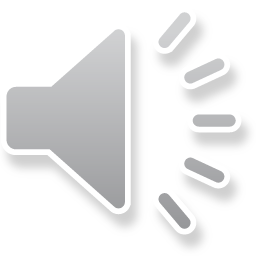 Previous
Next
Chapter 5 Vocab     Eng  Gr
Back to Full Word List
Again
Finished